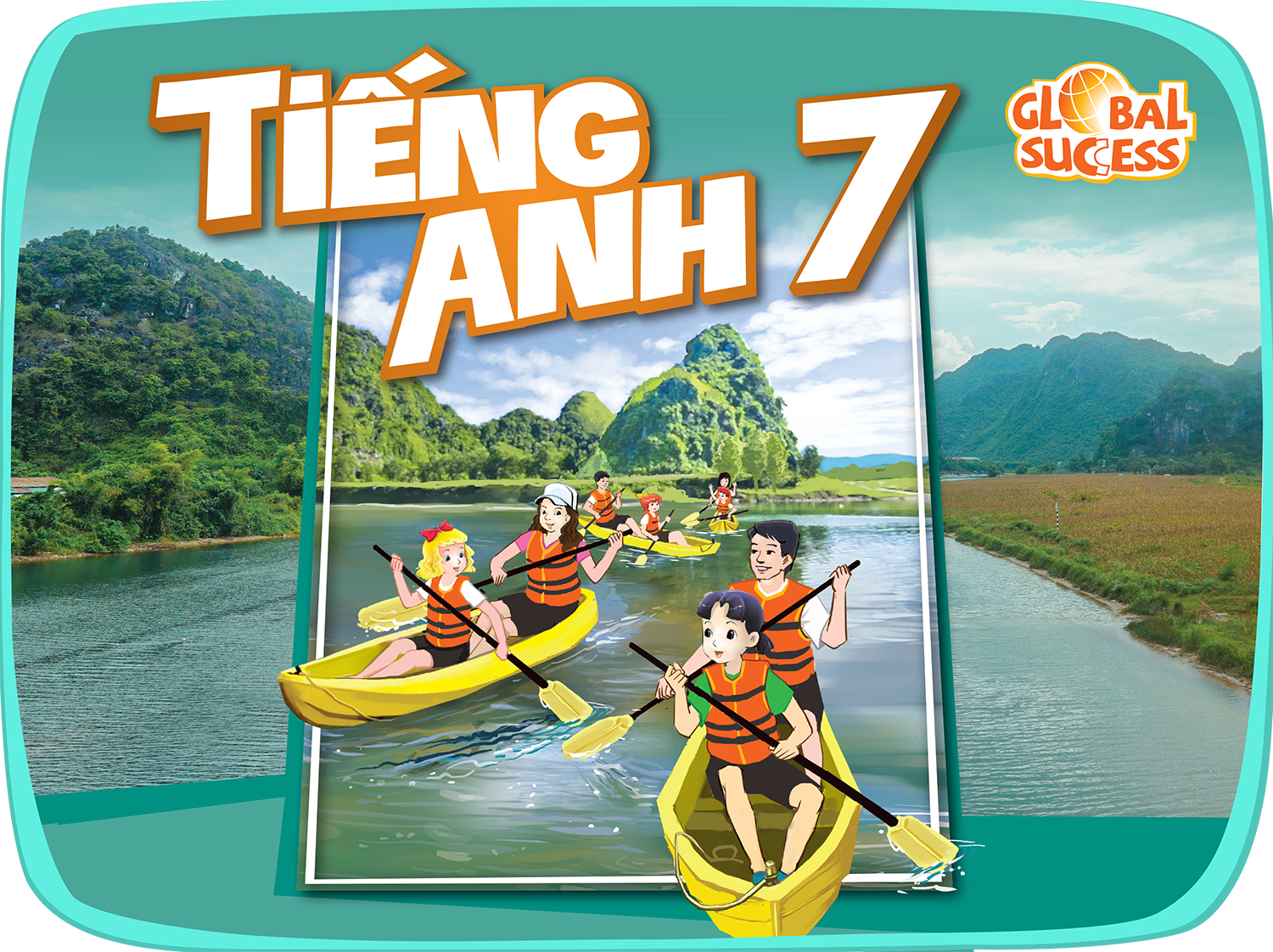 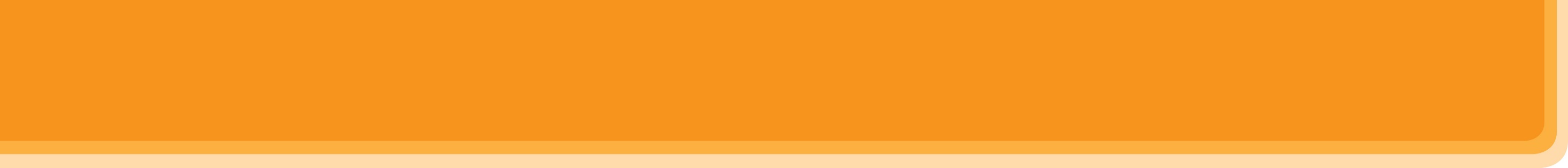 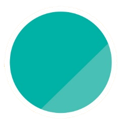 10
ENERGY SOURCES
Unit
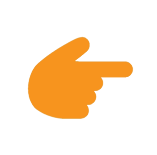 LESSON 2: A CLOSER LOOK 1
Unit
HOBBIES
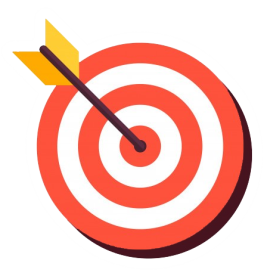 OBJECTIVES
By the end of the lesson, students will be able to gain:
- vocabulary about sources of energy. 
- pronunciation: Stress in three-syllable words
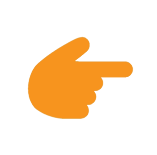 LESSON 2: A CLOSER LOOK 1
WARM-UP
Game: Crossword
Task 1: Match the types of energy with the energy sources.
Task 2: Write the phrases to label the pictures
Task 3: Complete the sentences.
VOCABULARY
Task 4: Listen and repeat. Pay attention to the stressed syllables in the words.
Task 5: Listen and repeat, paying attention to the underlined
words.
PRONUNCIATION
Wrap-up
Homework
CONSOLIDATION
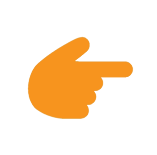 LESSON 2: A CLOSER LOOK 1
WARM-UP
Game: Crossword
Aims of the stage:
To activate students’ prior knowledge and vocabulary related to the topic, the targeted vocabulary, and its pronunciation
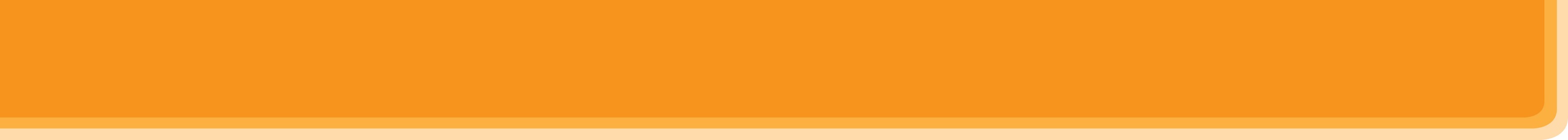 WARM-UP: CROSS WORDS
ENERGY
1
S
S
N
U
2
C
A
L
O
O
L
O
L
3
I
E
W
B
L
A
A
R
N
E
4
E
A
R
S
R
L
G
A
N
T
U
A
5
[Speaker Notes: Click the numbers to shows the 5 words in 5 rows. Click the star to show the secret word.]
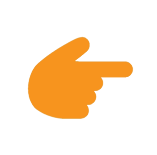 LESSON 2: A CLOSER LOOK 1
WARM-UP
Game: Crossword
Task 1: Match the types of energy with the energy sources.
Task 2: Write the phrases to label the pictures.
Task 3: Complete the sentences.
VOCABULARY
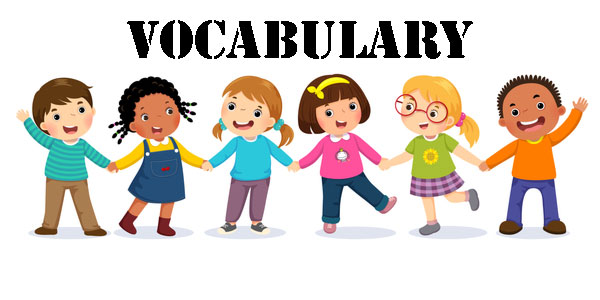 Aims of the stage:
To visually introduce some nouns related to the topic
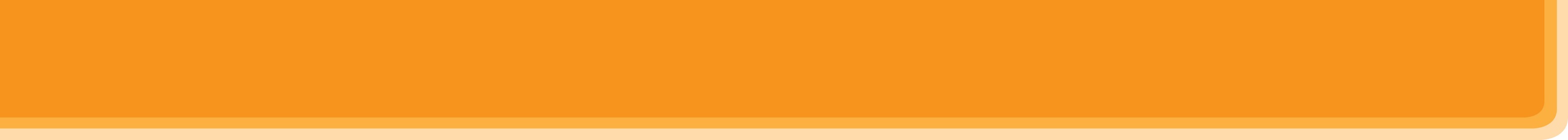 VOCABULARY
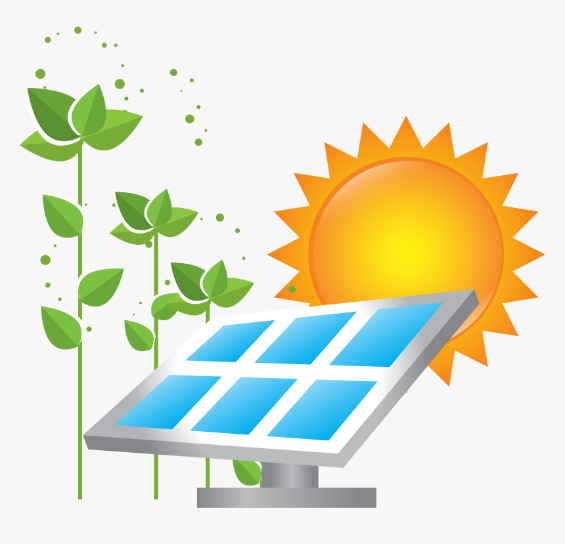 solar energy (n. phr.)
/ˈsəʊlə(r) ˈenədʒi/
năng lượng mặt trời
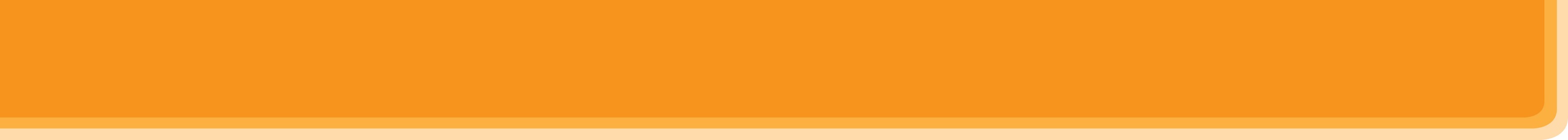 VOCABULARY
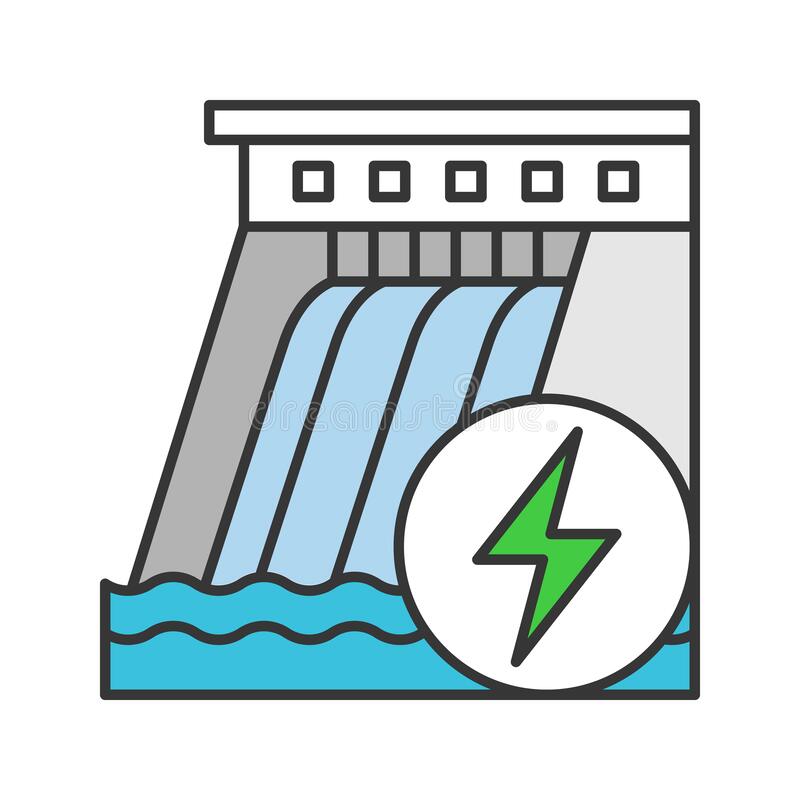 hydro energy (n. phr.)
/ˈhaɪdrəʊ ˈenədʒi/
năng lượng nước
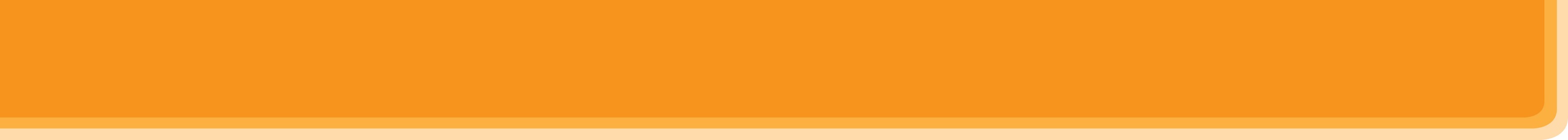 VOCABULARY
nuclear (n)
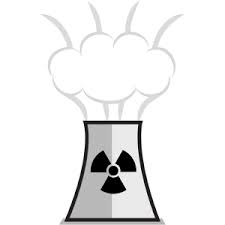 /njuːklɪər/
hạt nhân
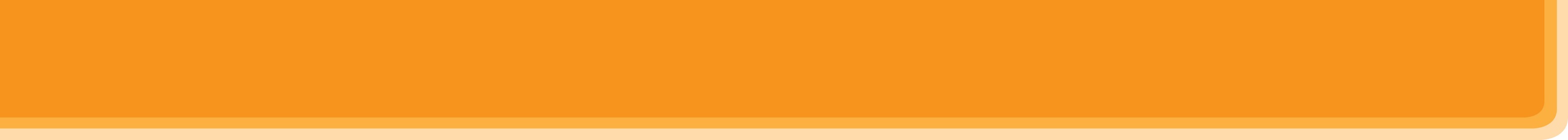 VOCABULARY
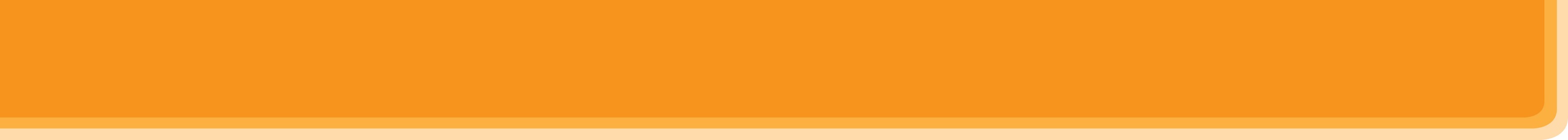 VOCABULARY
1
Match the types of energy in A with the energy sources in B.
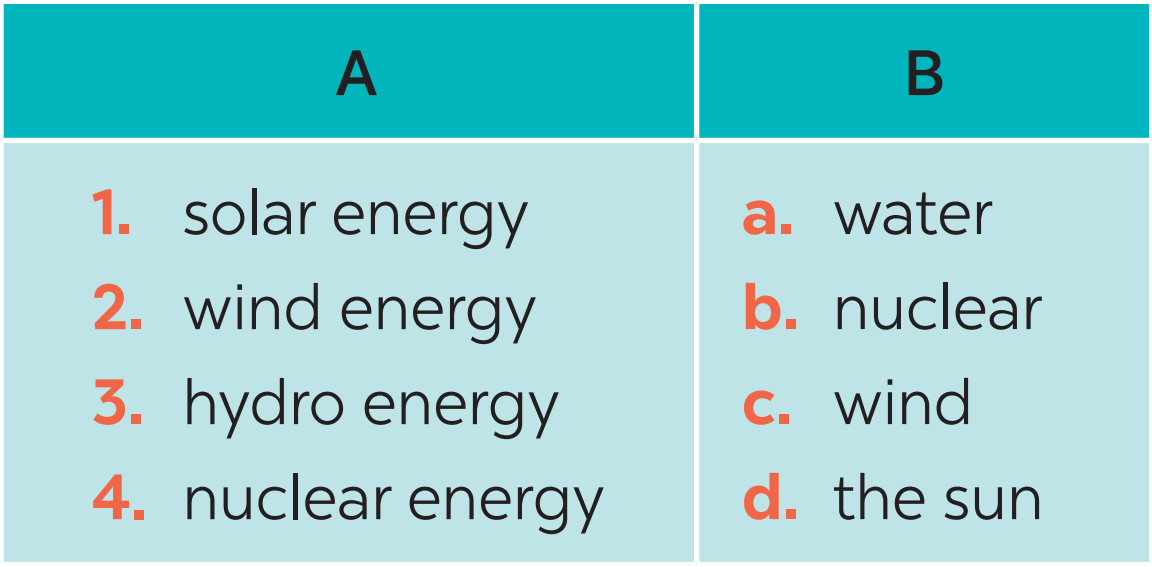 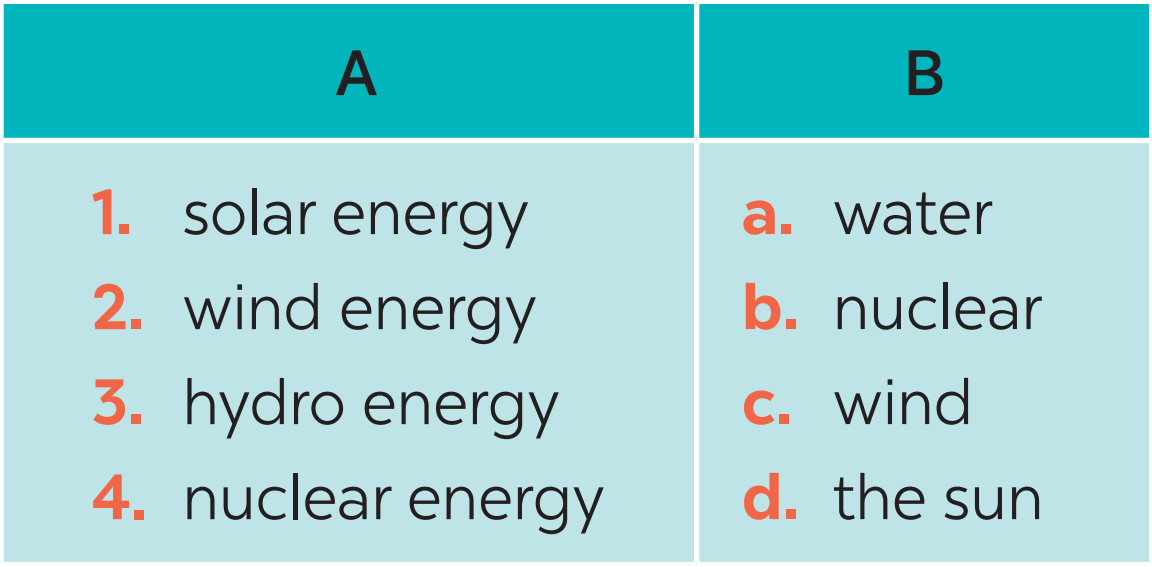 1. d
2. c
3. a
4. b
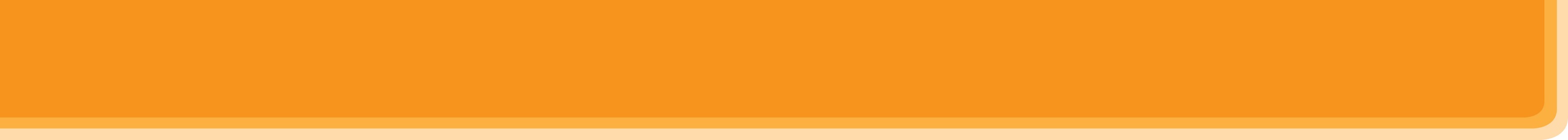 VOCABULARY
2
Write the phrases to label the pictures.
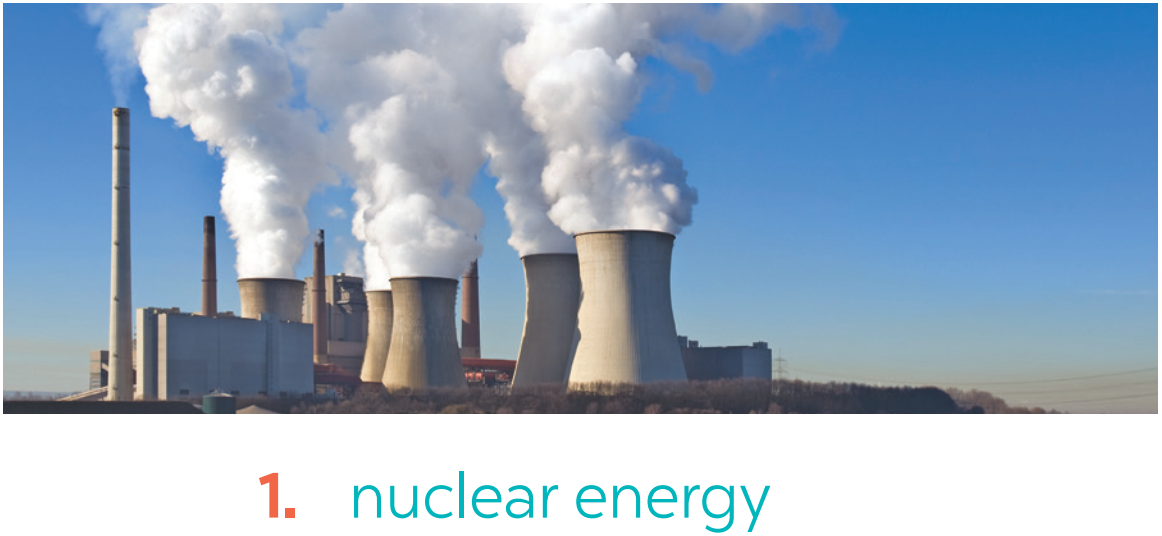 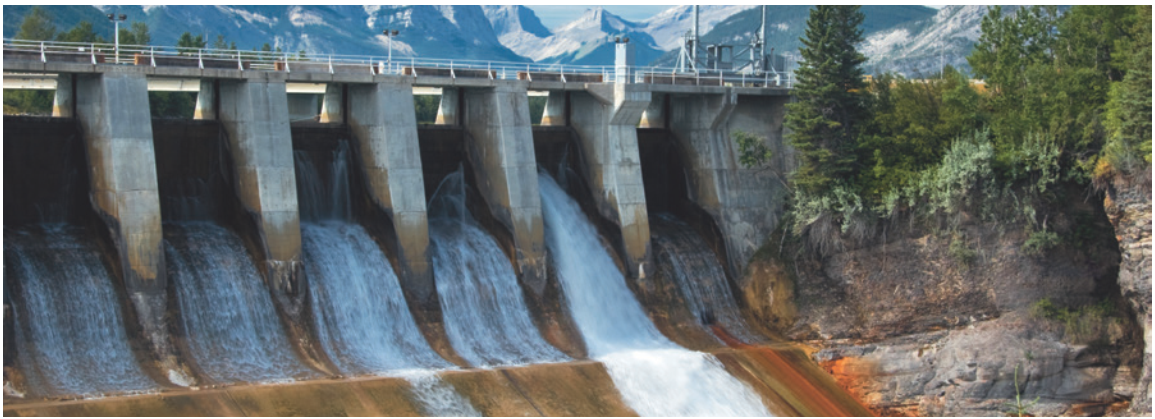 hydro energy
2. ________________
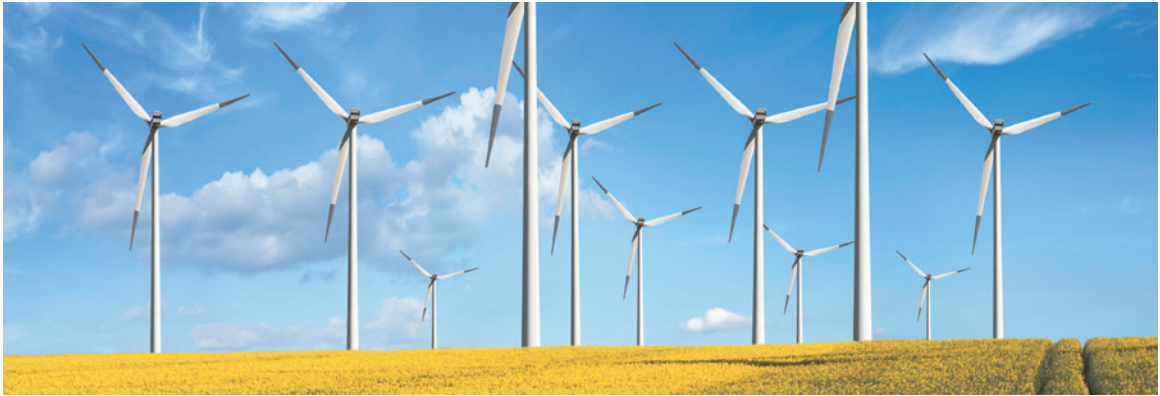 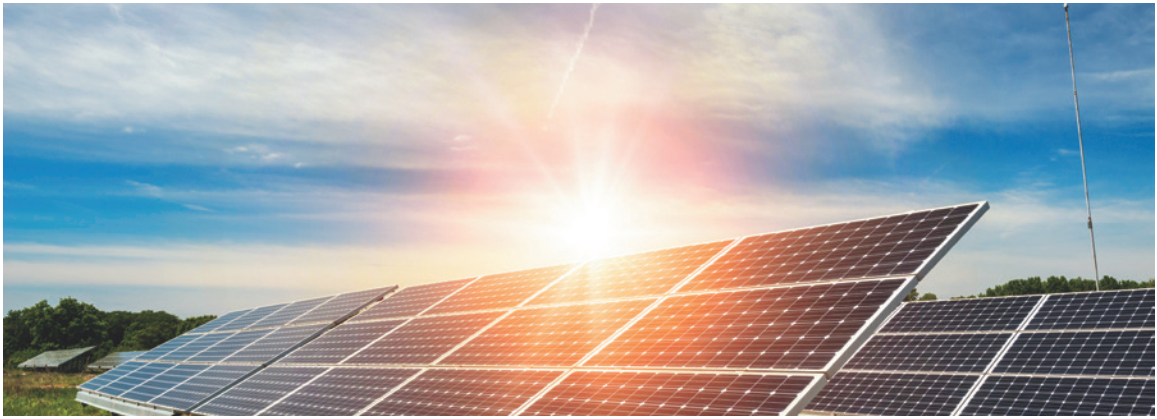 wind energy
solar energy
3. ________________
4. ________________
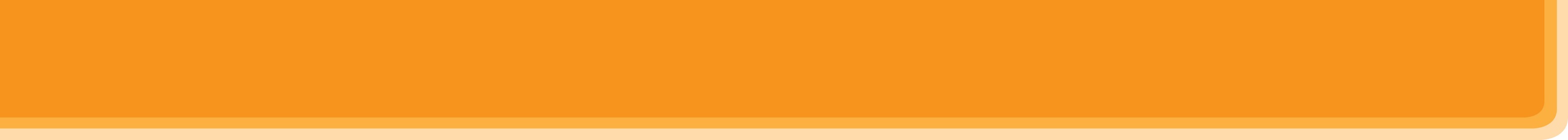 VOCABULARY
3
Complete the sentences with the words and phrases from 1 or 2.
1. A good place to change ______ to energy is near the sea because of the sea breezes.
2. They are putting solar panels on the roof of our building to produce ____________.
3. When energy comes from ______, we call it hydro energy.
4. They are reducing the use of _____________ because it is not safe to produce.
wind
solar energy
water
nuclear energy
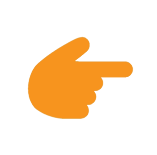 LESSON 2: A CLOSER LOOK 1
WARM-UP
Game: Crossword
Task 1: Match the types of energy with the energy sources.
Task 2: Write the phrases to label the pictures.
Task 3: Complete the sentences.
VOCABULARY
Task 4: Listen and repeat. Pay attention to the stressed syllables in the words.
Task 5: Listen and repeat, paying attention to the underlined
words.
PRONUNCIATION
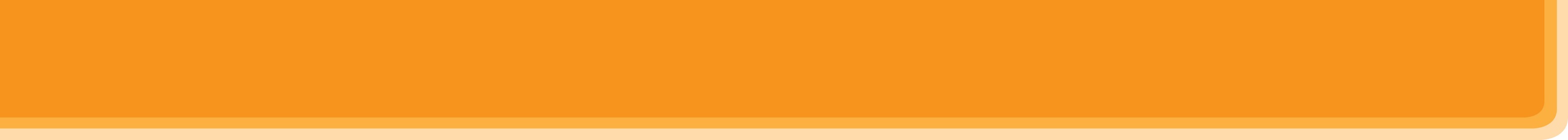 PRONUNCIATION
4
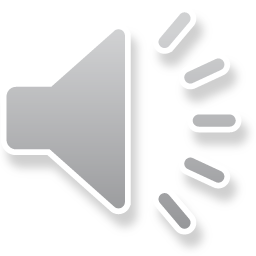 Listen and repeat. Pay attention to the sounds /aɪ/ and /eɪ/.
4
STRESS IN THREE-SYLLABLE WORDS
'energy 			re'cycle
'dangerous 		ex'pensive
'easily 			po'lluting
'government 		re'sources
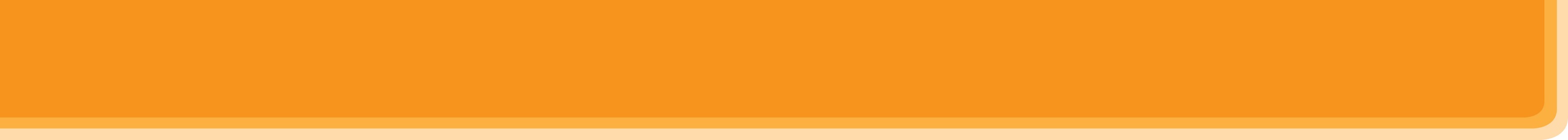 PRONUNCIATION
5
Listen and repeat, paying attention to the stressed syllables in the underlined words.
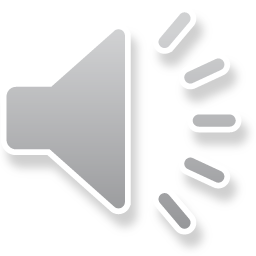 1. Nuclear 'energy is 'dangerous and ex'pensive.
2. We should ride a bike when 'travelling short 'distances.
3. The word “re'cycle” has three 'syllables.
4. Burning coal is po'lluting our environment.
5. Our 'government is looking for new sources of 'energy to replace gas.
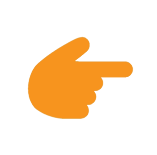 LESSON 2: A CLOSER LOOK 1
WARM-UP
Game: Crossword
Task 1: Match the types of energy with the energy sources.
Task 2: Write the phrases to label the pictures.
Task 3: Complete the sentences.
VOCABULARY
Task 4: Listen and repeat. Pay attention to the stressed syllables in the words.
Task 5: Listen and repeat, paying attention to the underlined
words.
PRONUNCIATION
Wrap-up
Homework
CONSOLIDATION
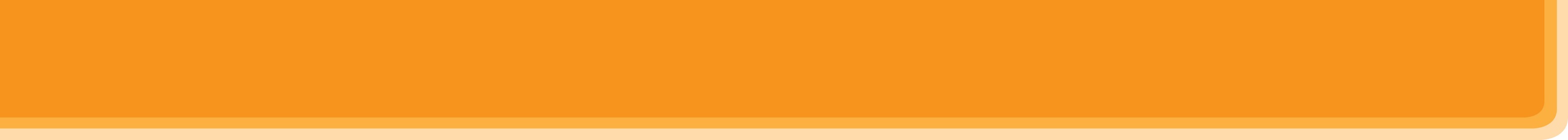 CONSOLIDATION
1
WRAP-UP
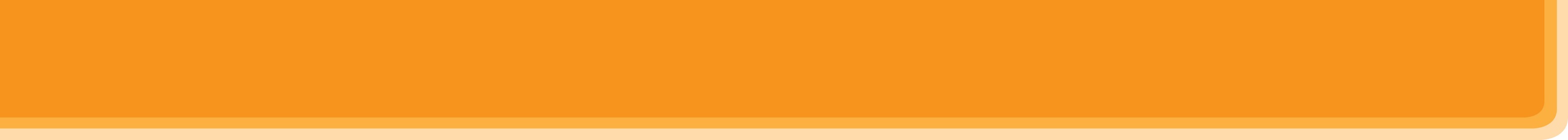 CONSOLIDATION
2
HOMEWORK
Do exercises in the workbook.
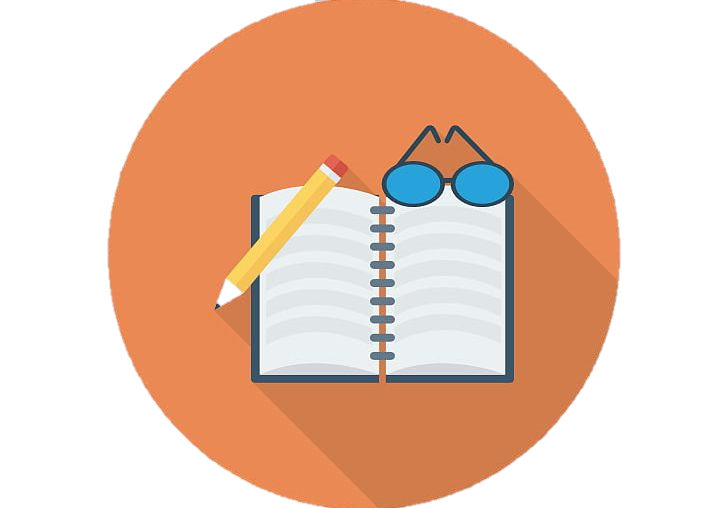 Website: hoclieu.vn
Fanpage: facebook.com/www.tienganhglobalsuccess.vn/